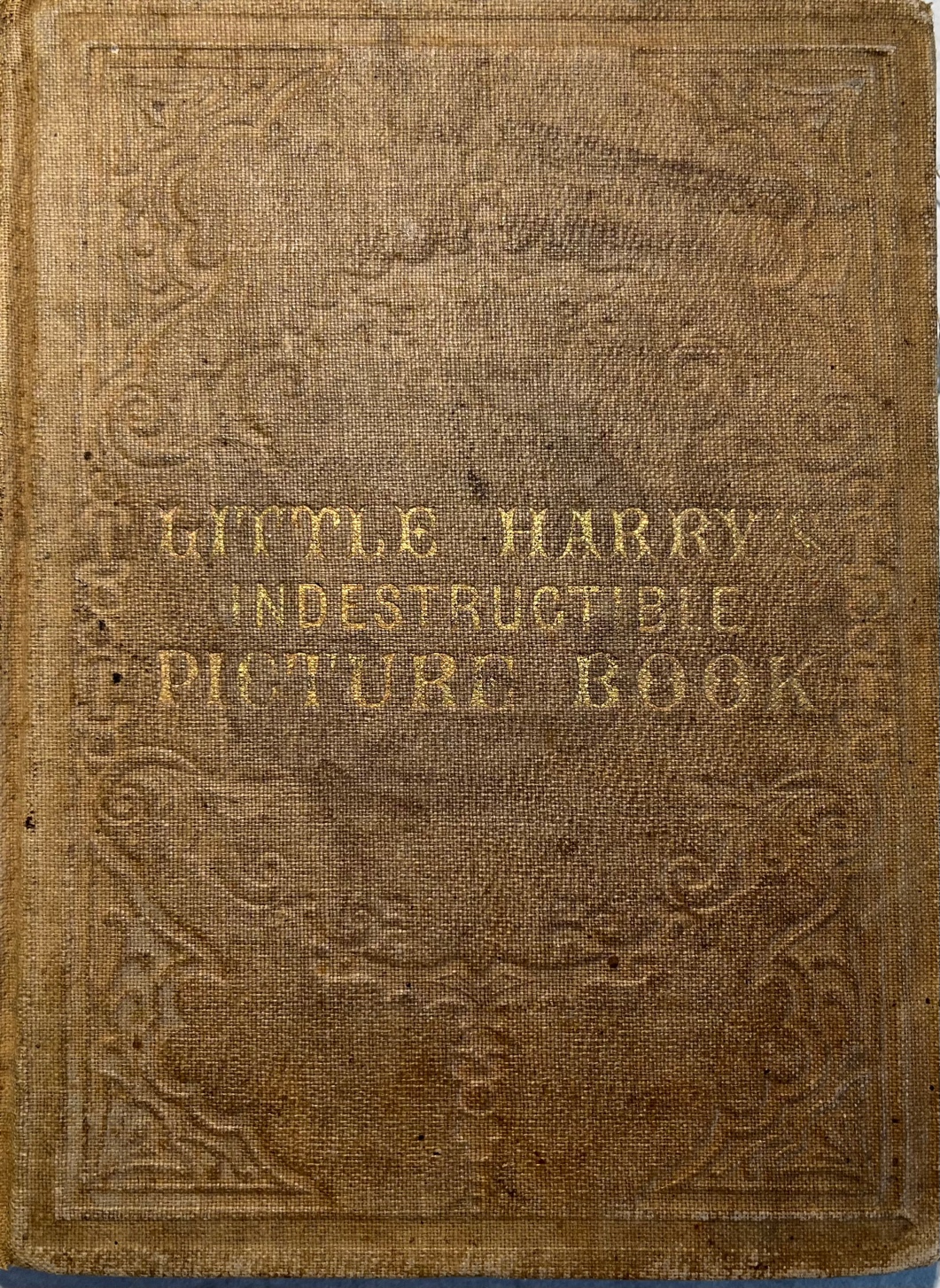 Indestructible Books
Presented by Jackie Coleburn
Rare book cataloger
Library of Congress
jacol@loc.gov
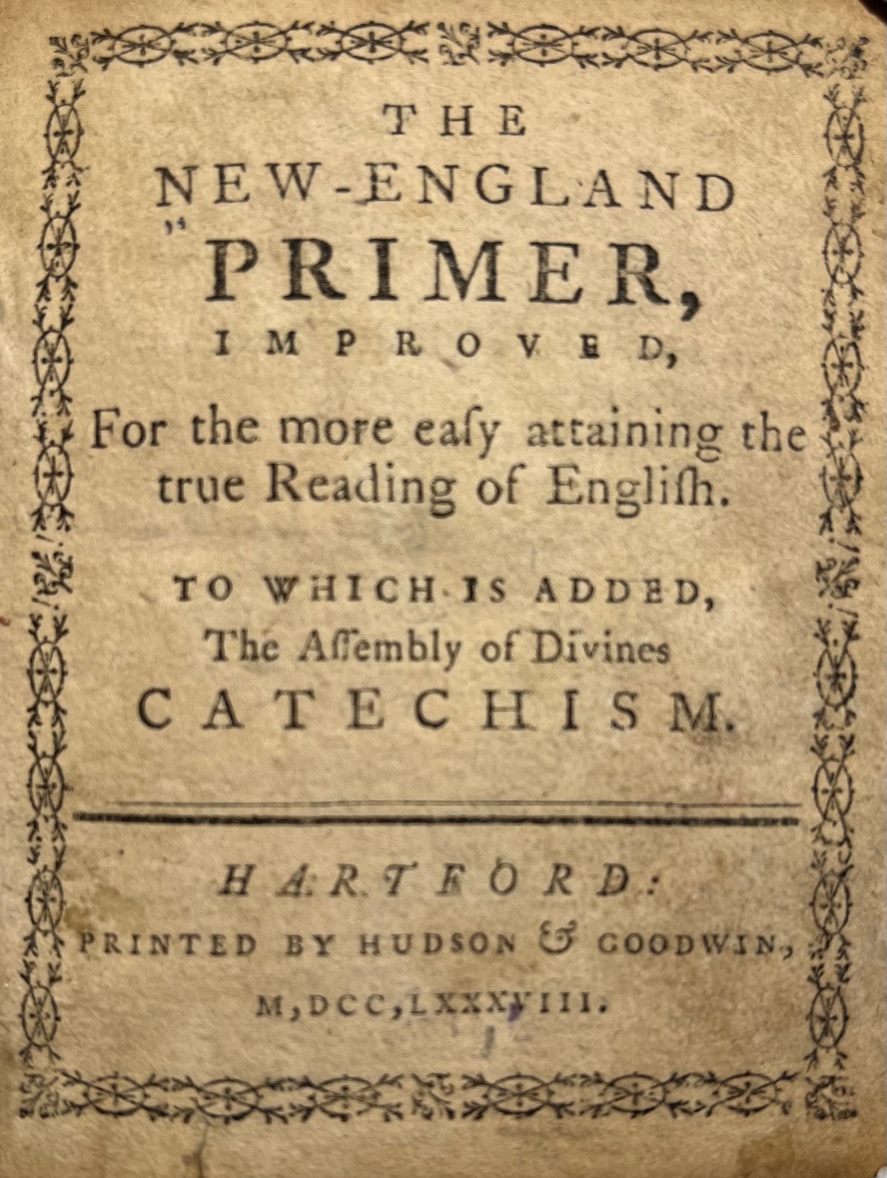 New -England Primer, Improved.

Hartford, Connecticut, 1788
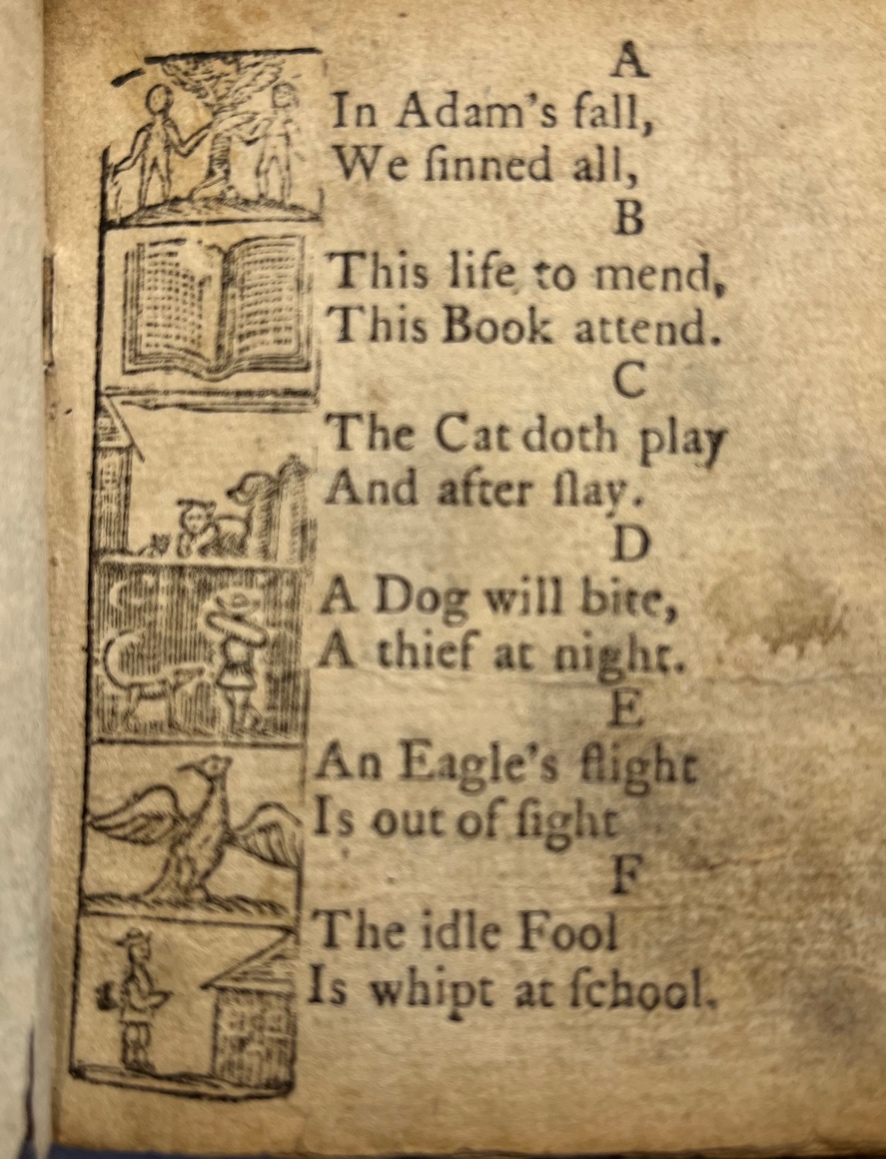 The primer, in its paper cover, preserved in the rare book stacks today.
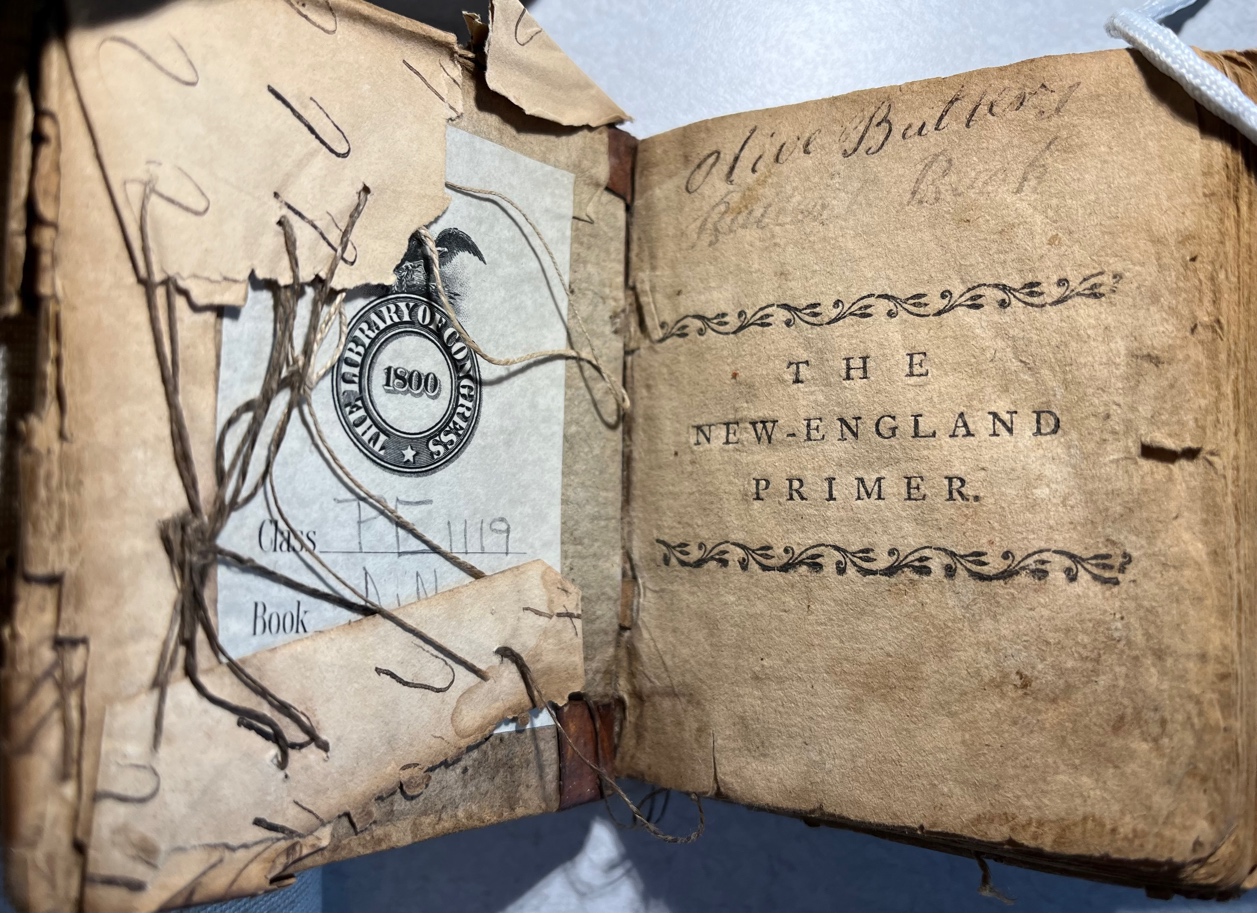 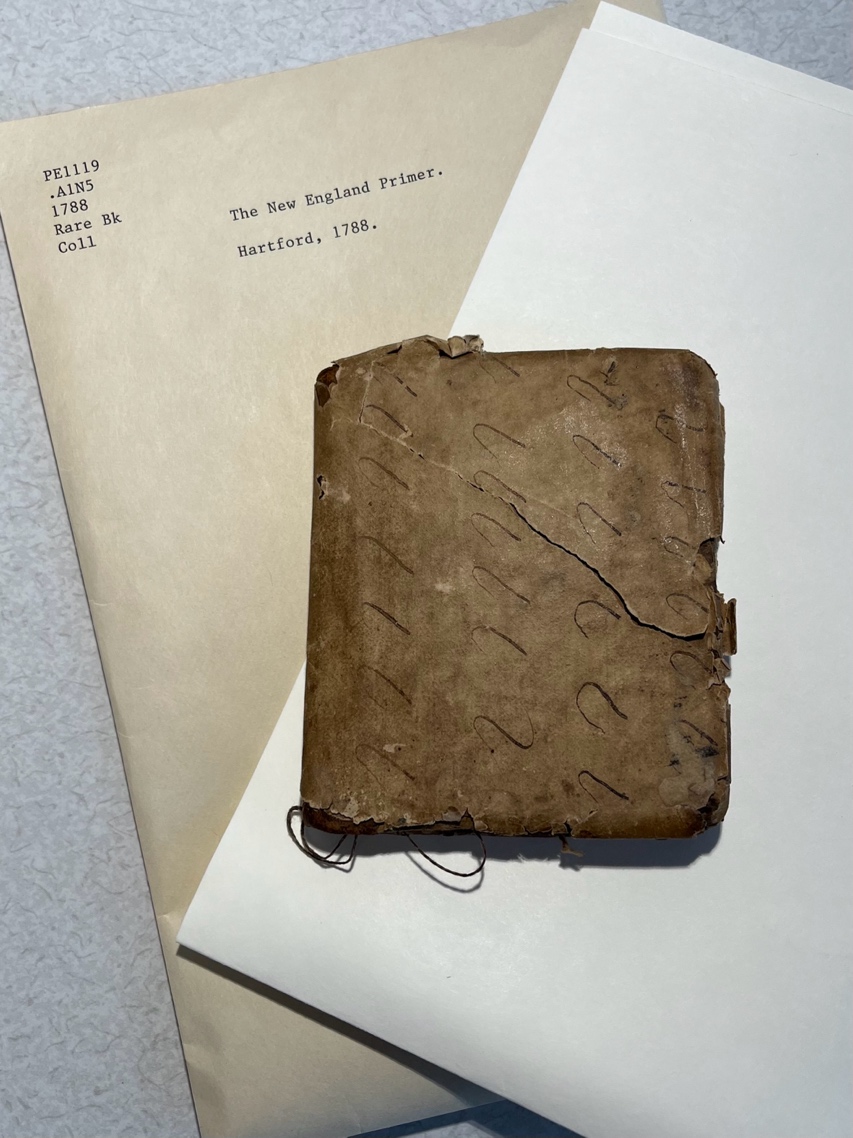 Paper cover stitched onto the 1788 New England Primer by a former owner.
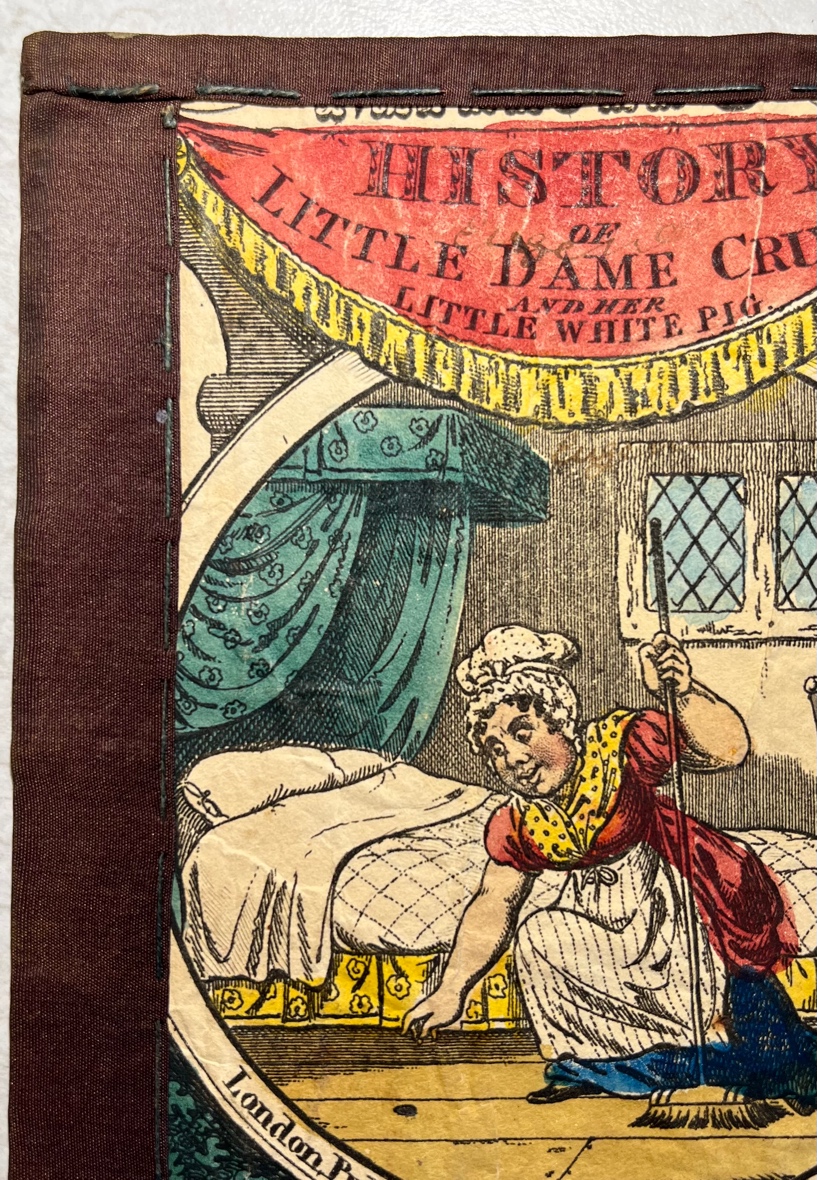 History of Little Dame Crump and her Little White Pig, 1822.
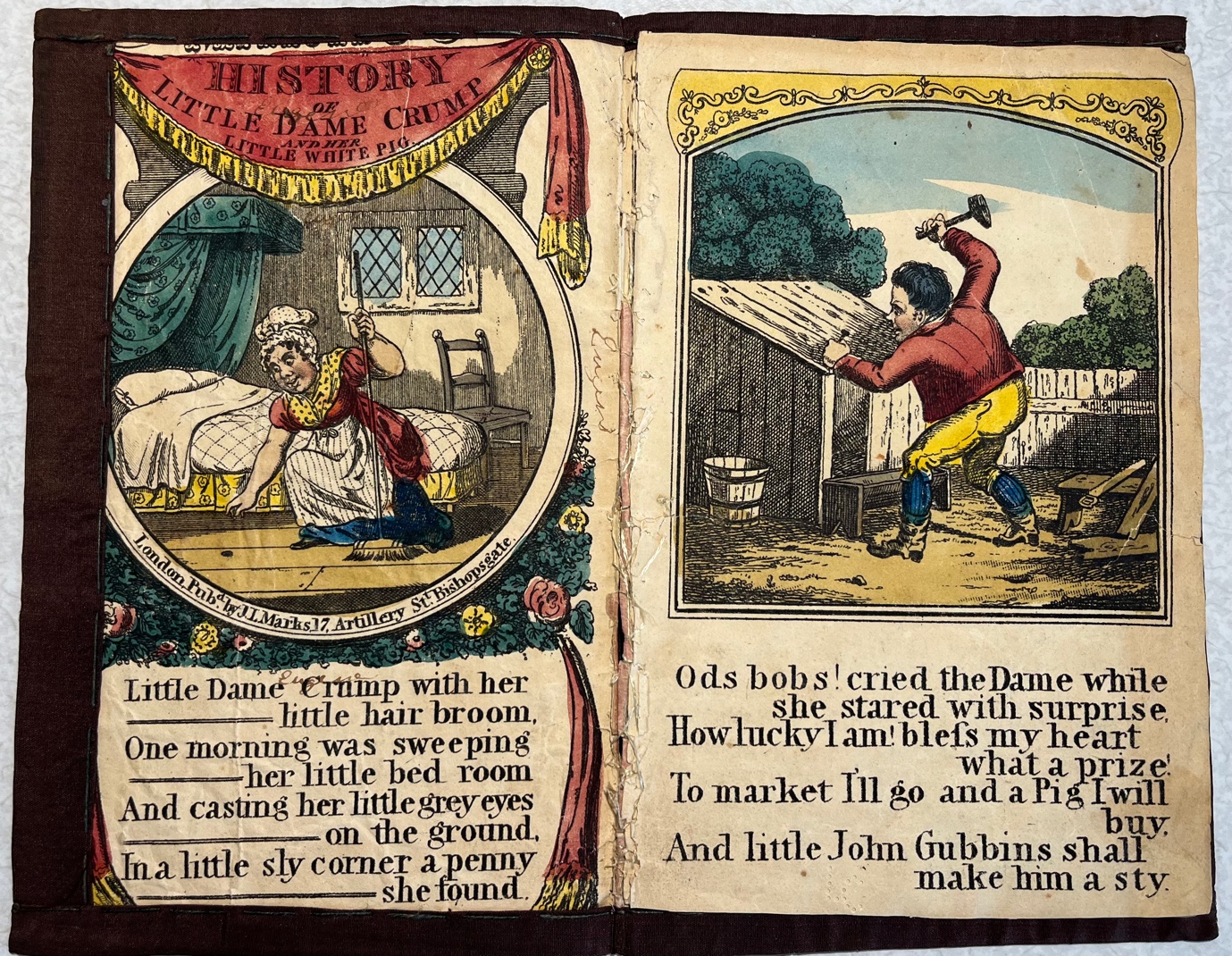 A closer look at the cloth cover stitched onto the toy book.
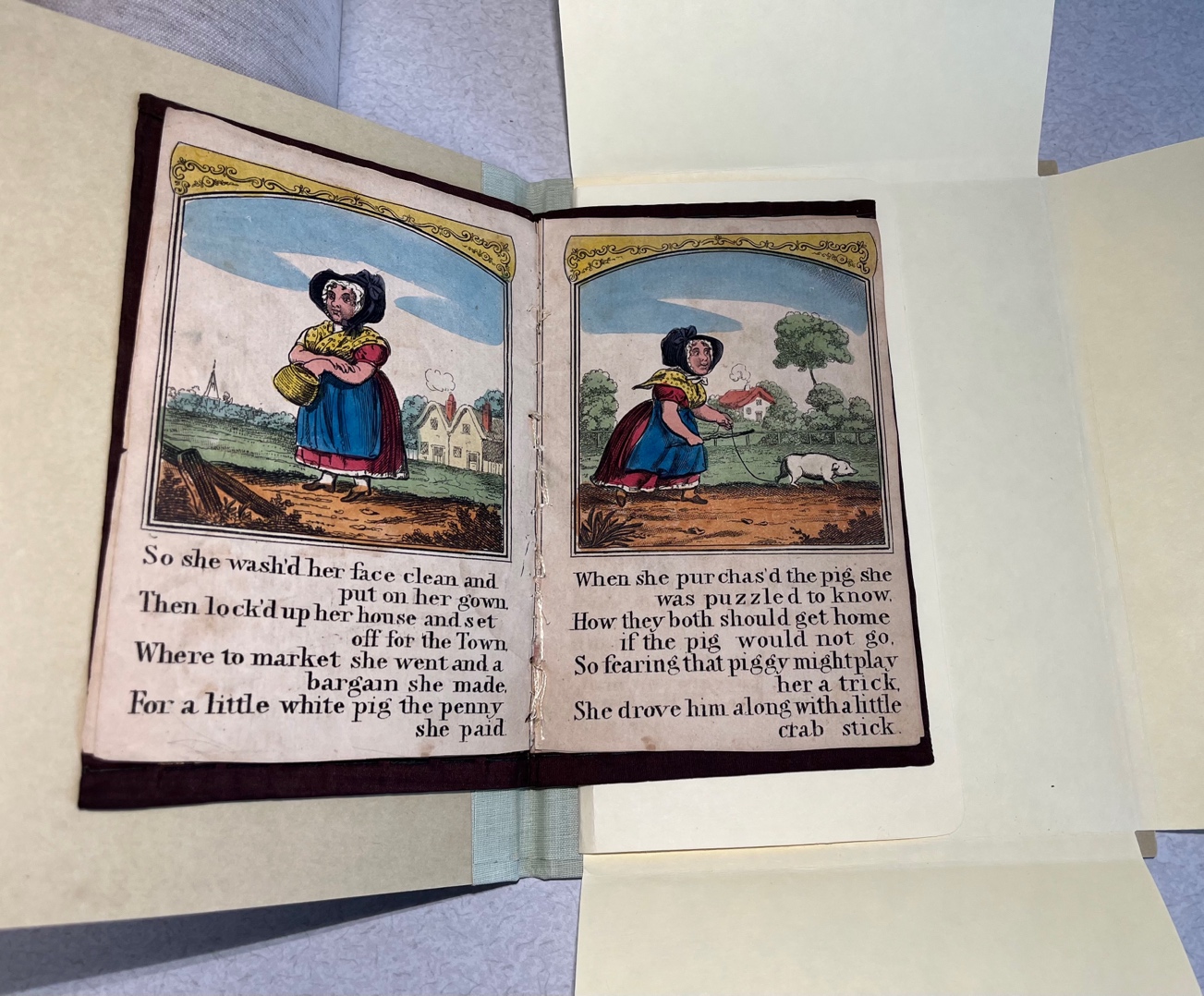 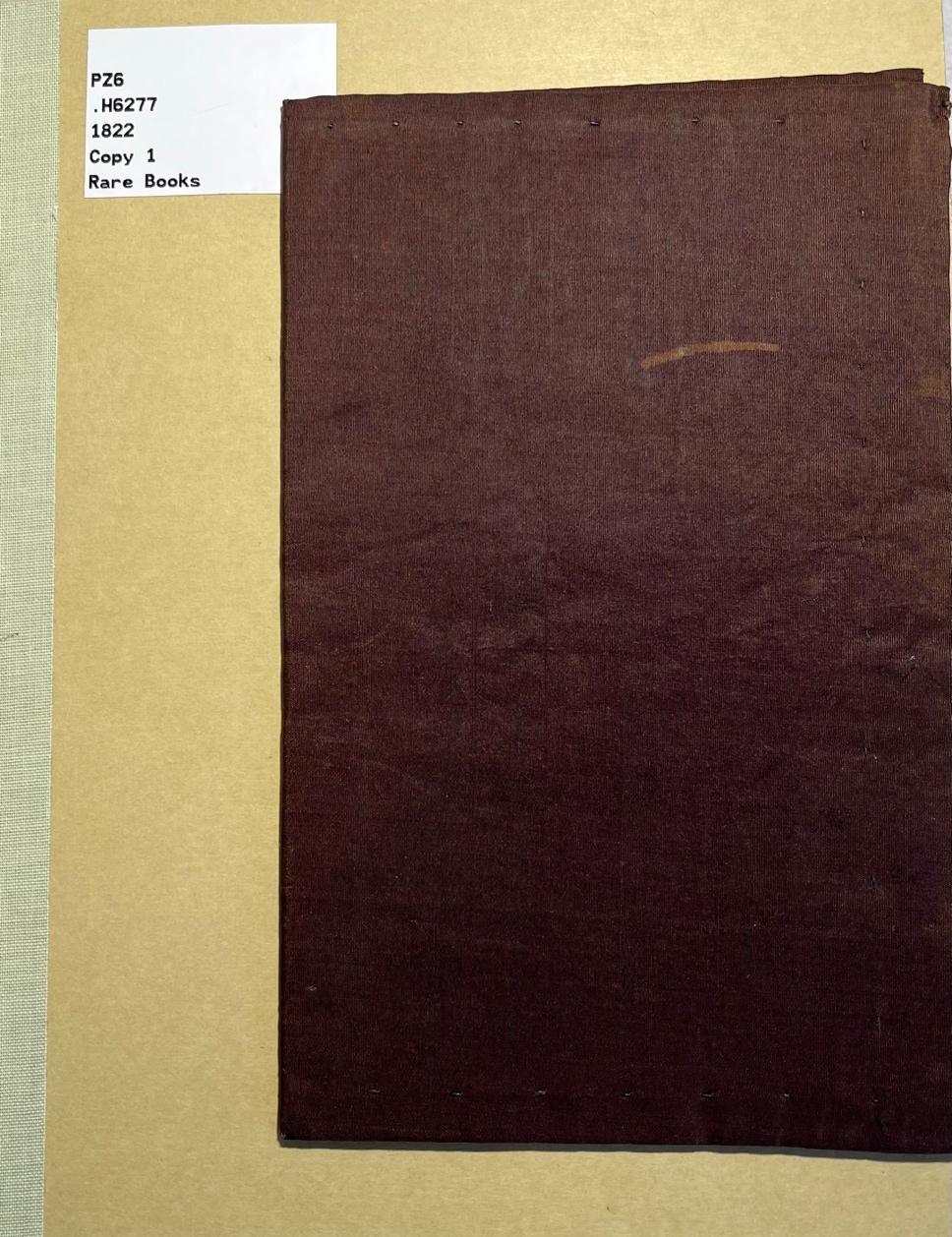 Little Dame Crump heads home with her little white pig.  The toy book, in its hand-made cloth cover, is shelved safely in an acid-free pamphlet binder.
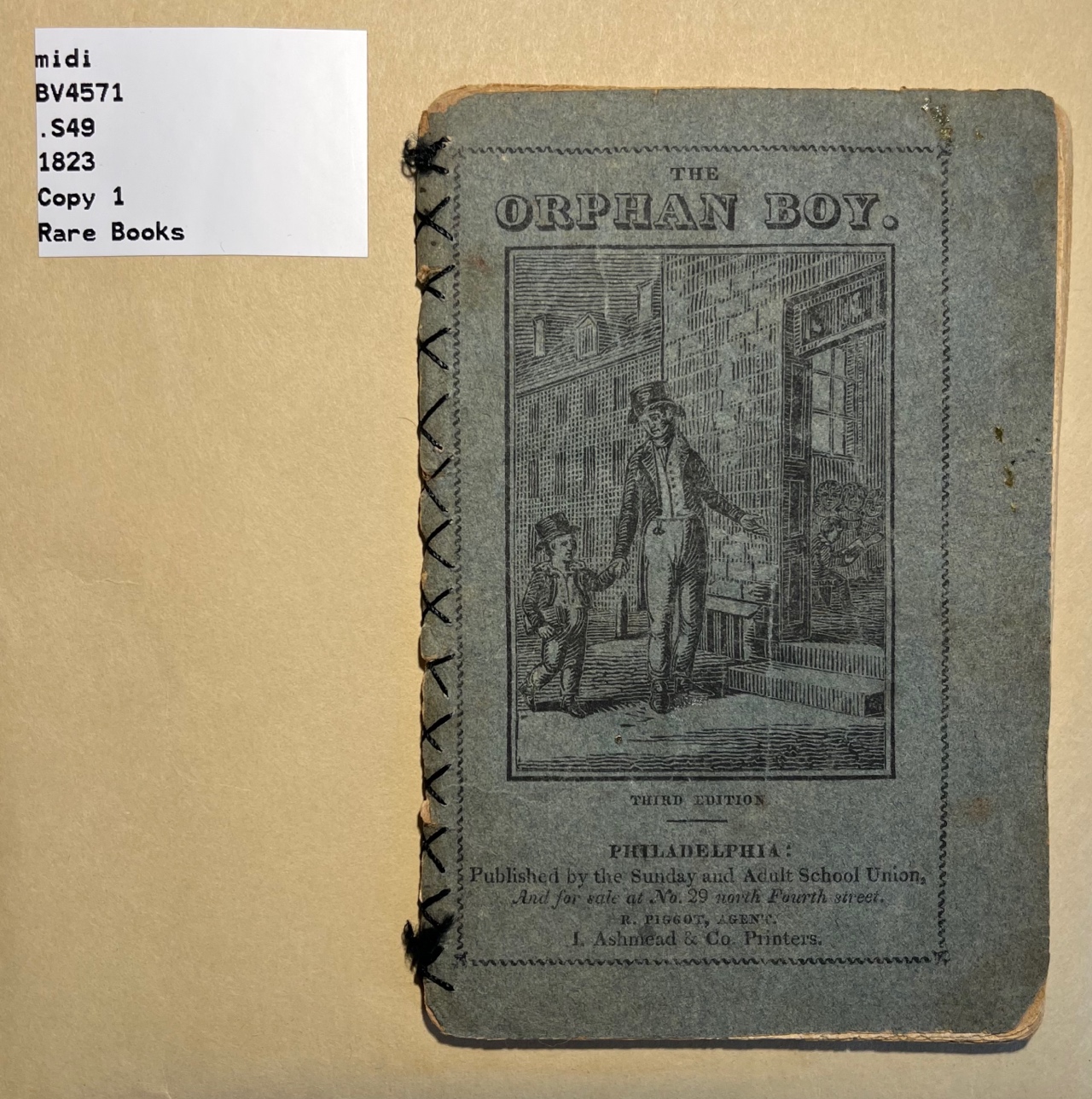 The Orphan Boy.
Philadelphia, 1823.
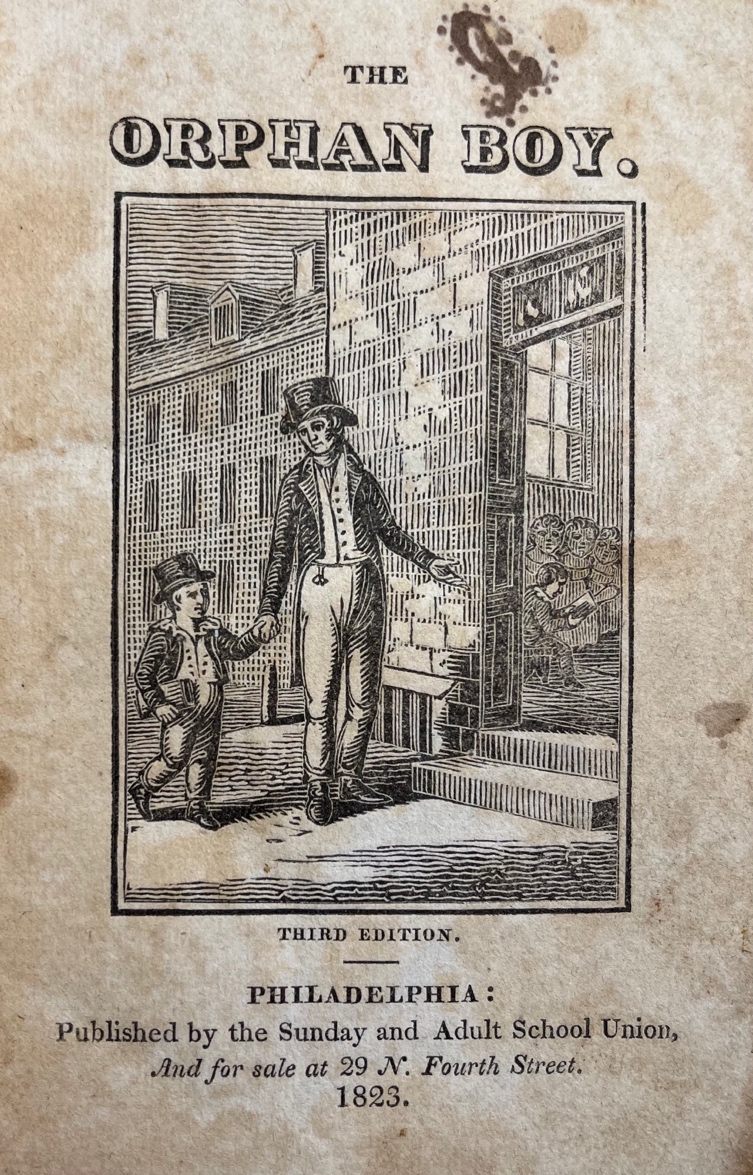 A Sunday school publication stitched together with needle and thread.  Now, shelved in a protective  envelope in the stacks.
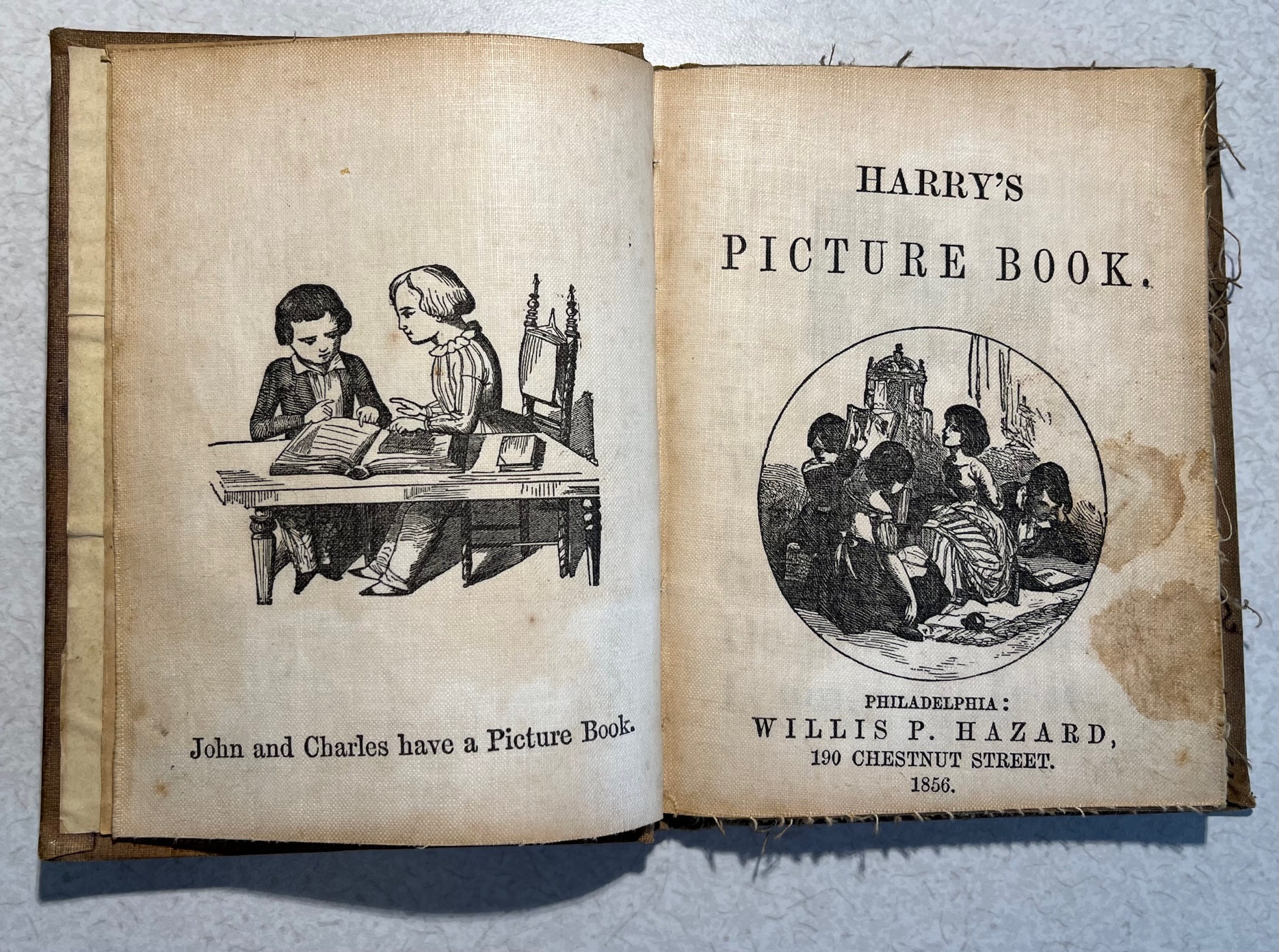 Little Harry’s Indestructible Picture Book.
Philadelphia, 1856.
Printed on “indestructible” linen.
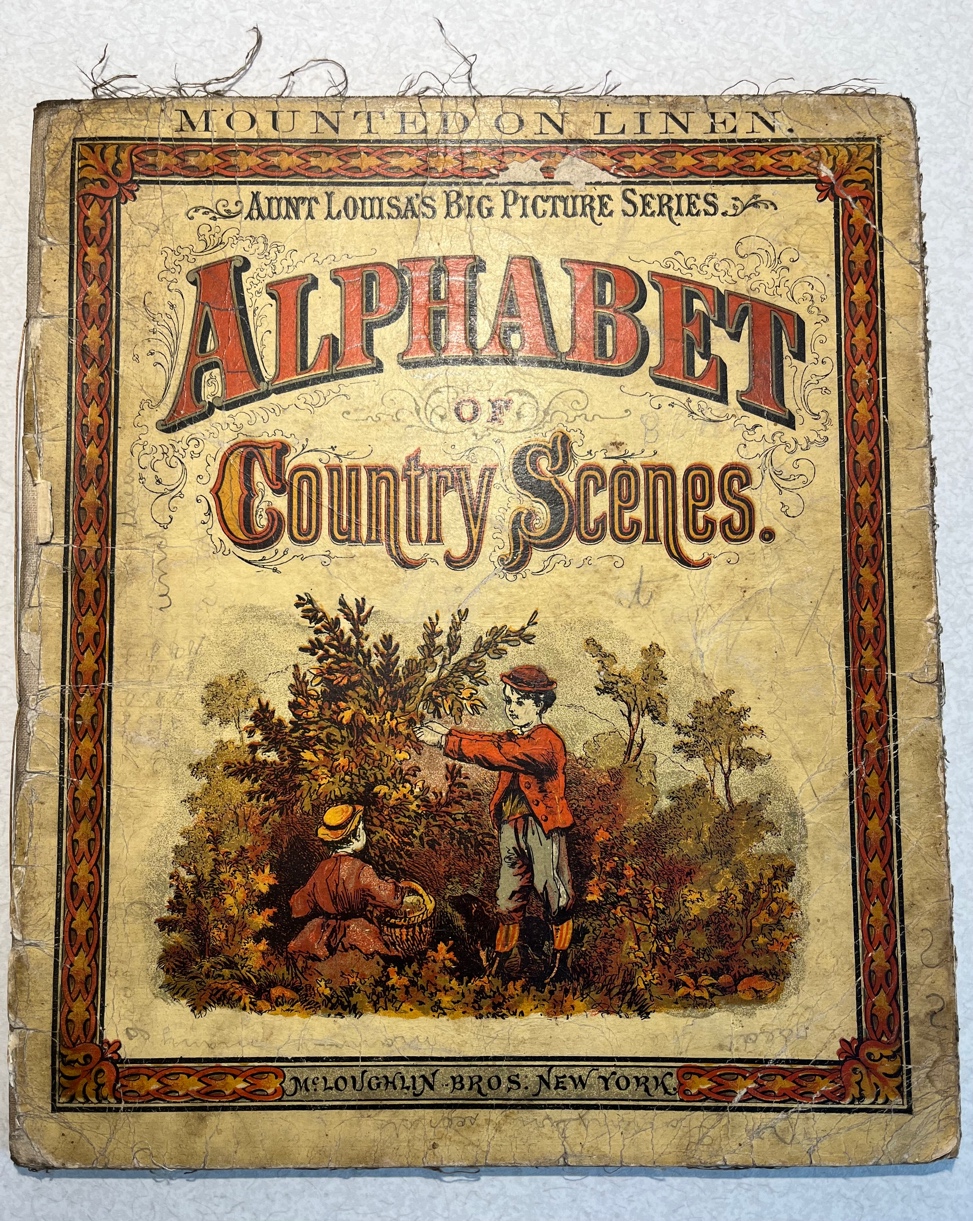 Alphabet of Country Scenes.
New York, 1873.
Paper pages mounted on linen.
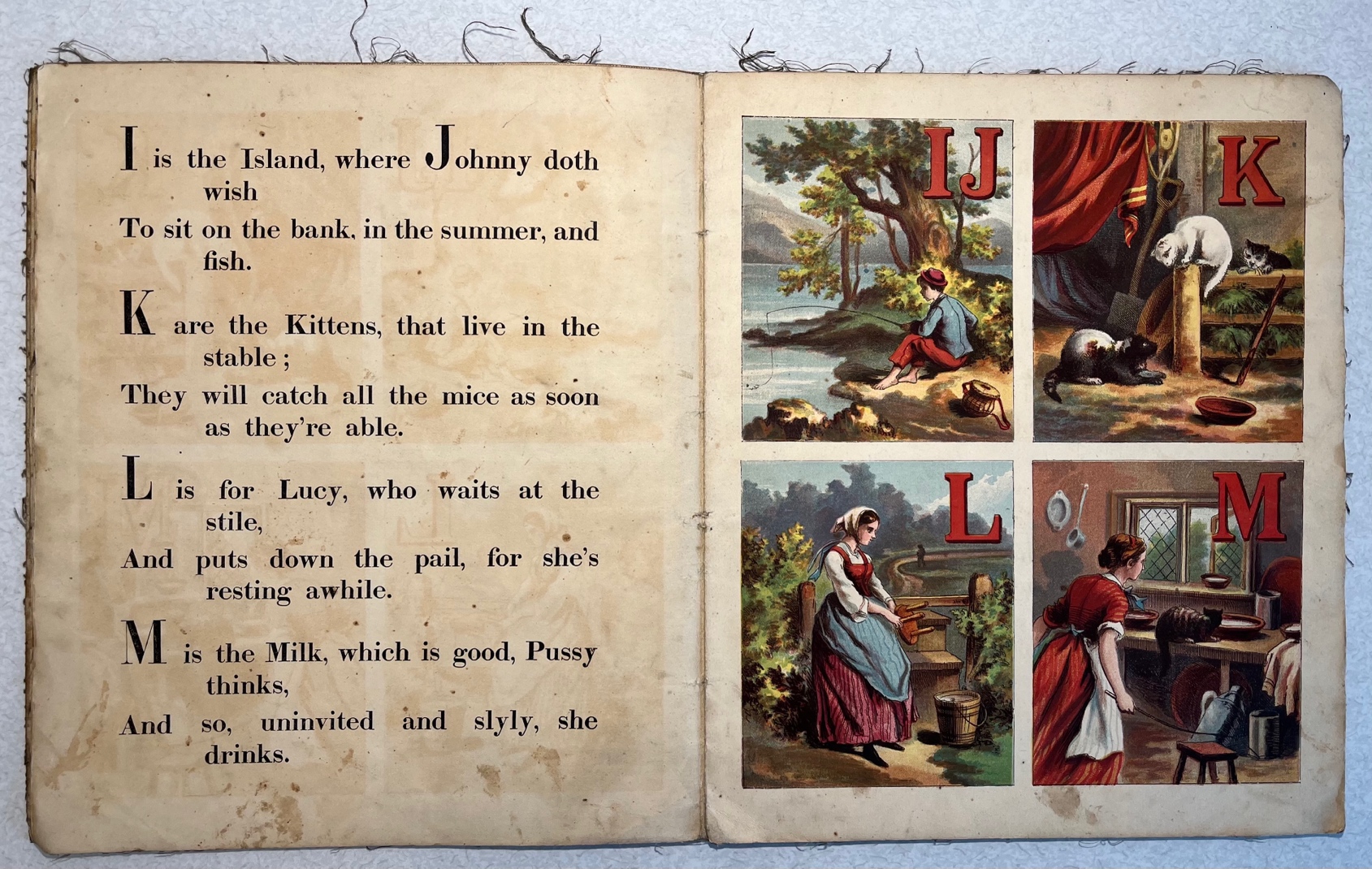 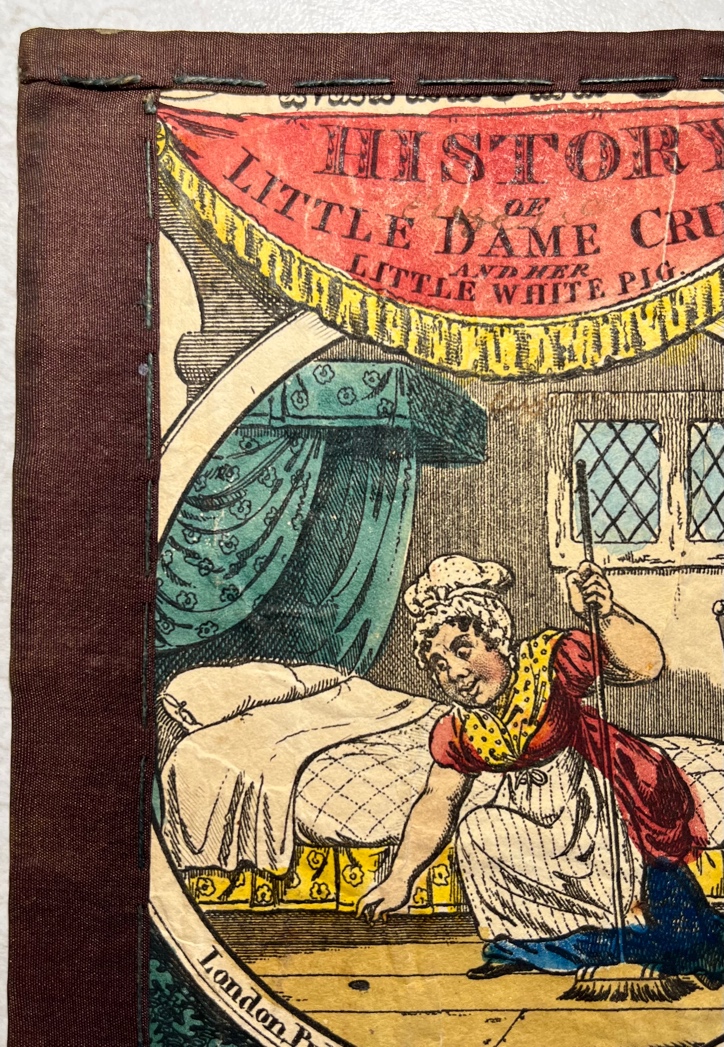 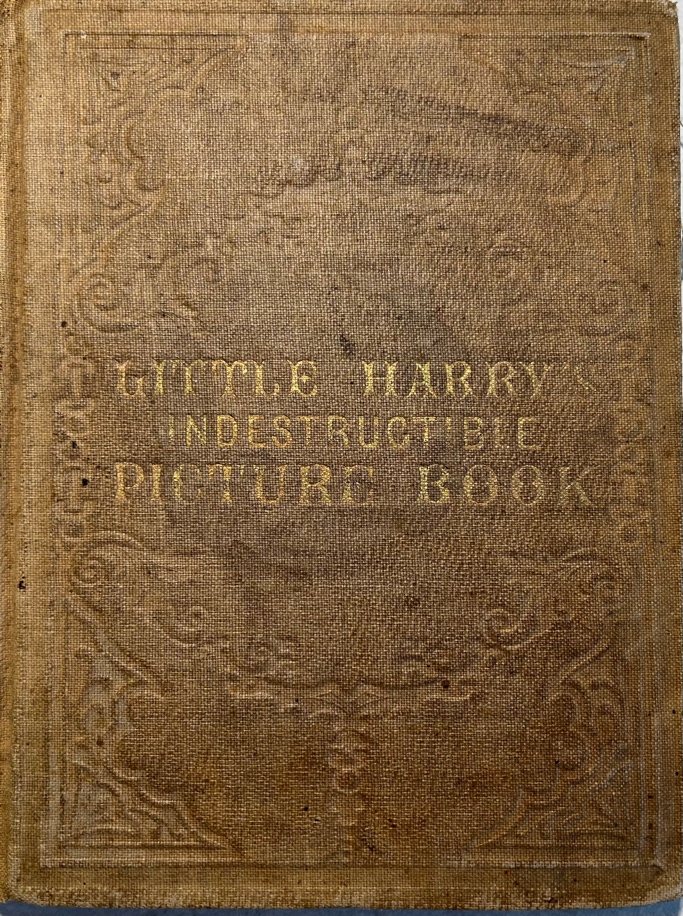 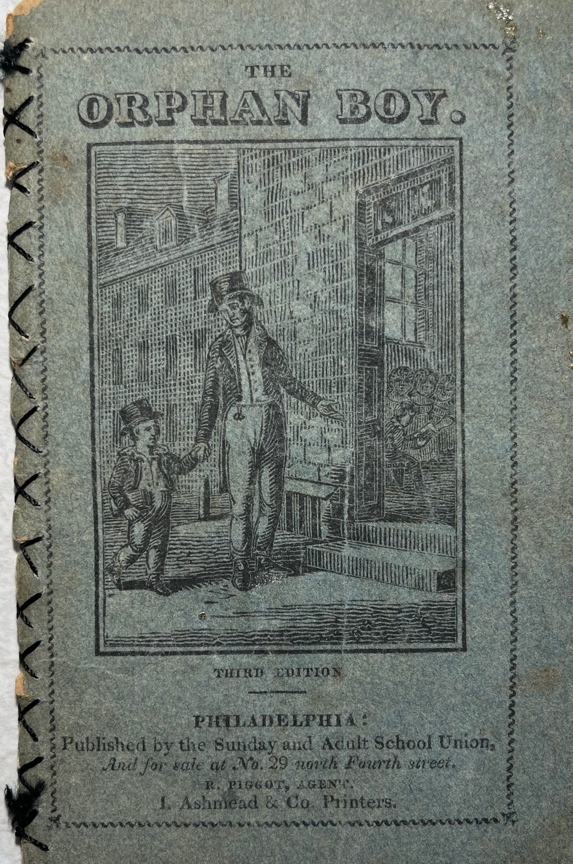 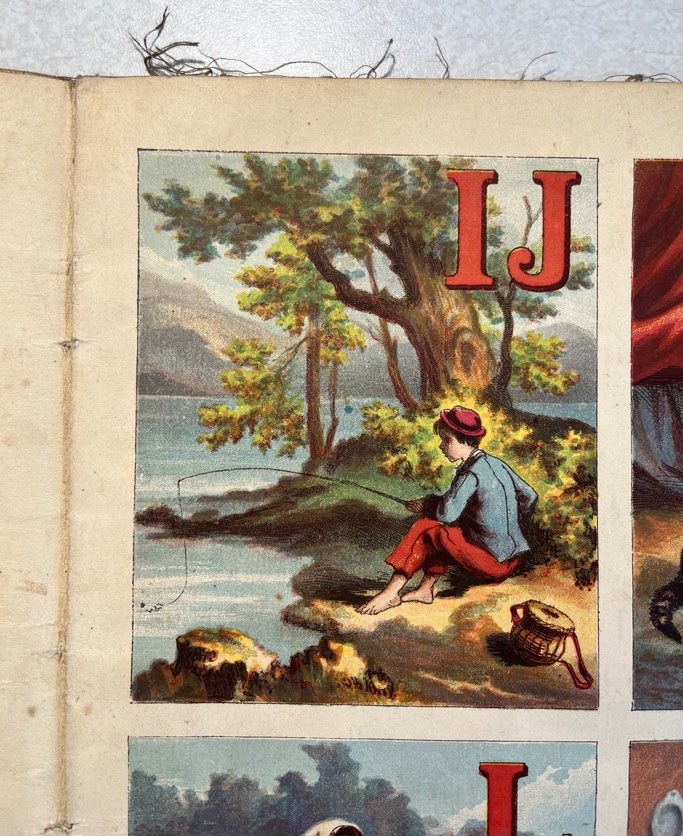 “A parent or a teacher has only his lifetime; a good book can teach forever” – Louis L’Amour.